Answer Question 3 Benchmarking
Farrokh Alemi PhD
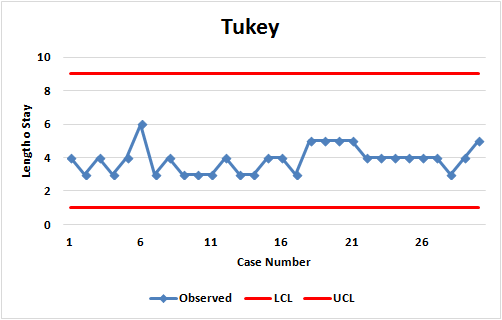 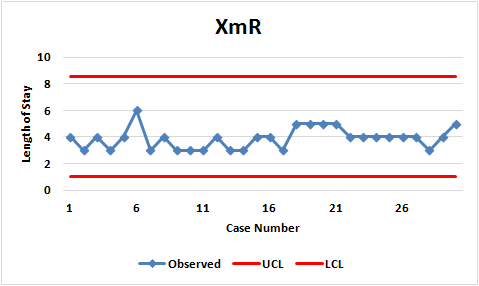